MissionGreenFuels 



October 2024
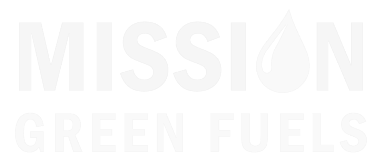 The four InnoMissions
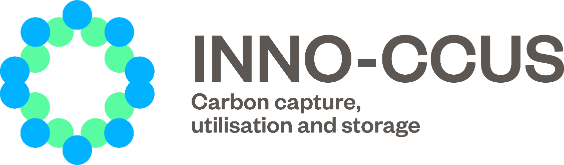 Research reserve 2023
301,8 mio. dkk
Research Reserve 2021
700 mio. dkk
Research reserve 2023
301,8 mio. dkk
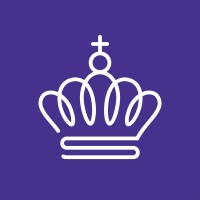 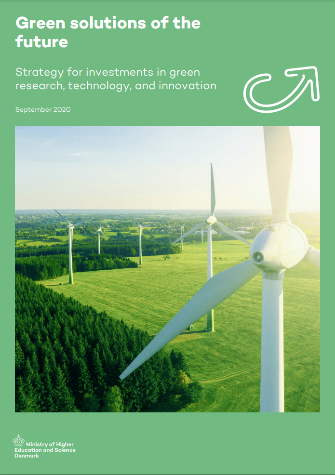 700 mio. dkk
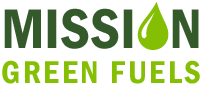 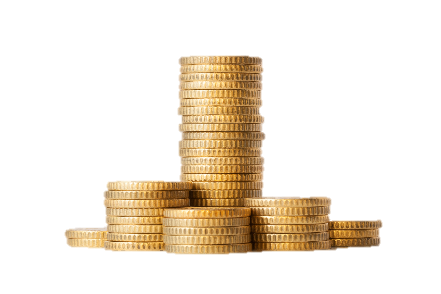 Innomission 2
Green fuels for transport and industry 
(Power-to-X, etc.)
Innomission 4
Circular economy with a focus on 
plastics and textiles
Innomission 3
Climate- and environment-friendly 
agriculture and food production
Innomission 1
Capture and storage 
or use of CO2
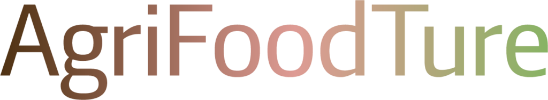 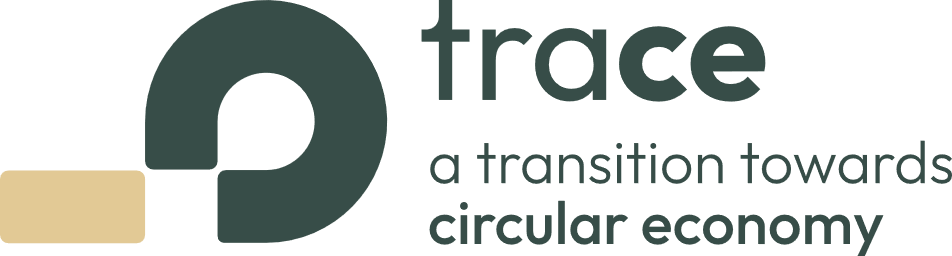 The MissionGreenFuels vision
To contribute substantially to the Danish, Europeanand global climate goals, specifically by:
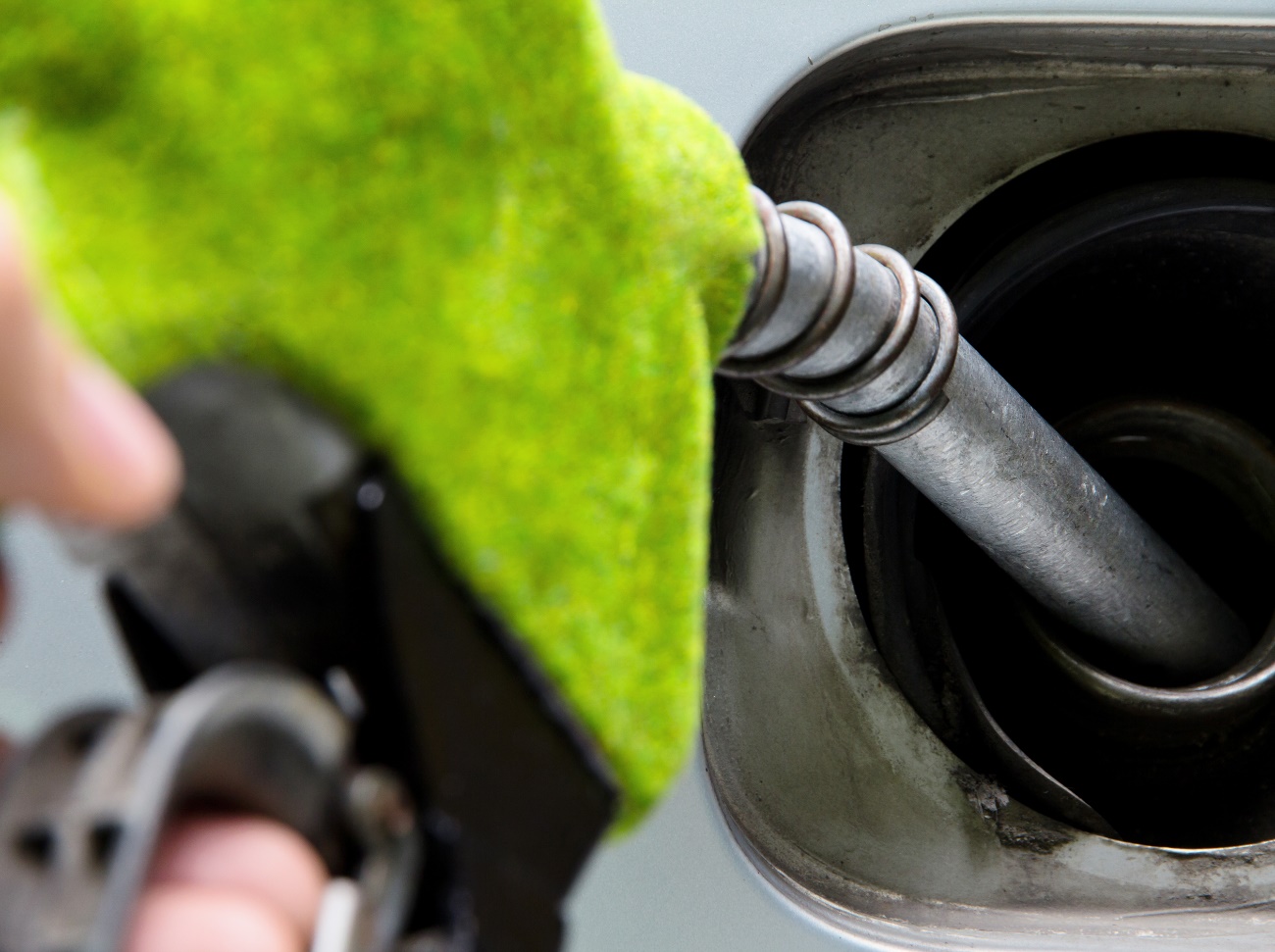 70 % reduction by 2030
net zero by 2045 
and to support Danish research, innovation, growth, jobs and export potential within the field of green fuels
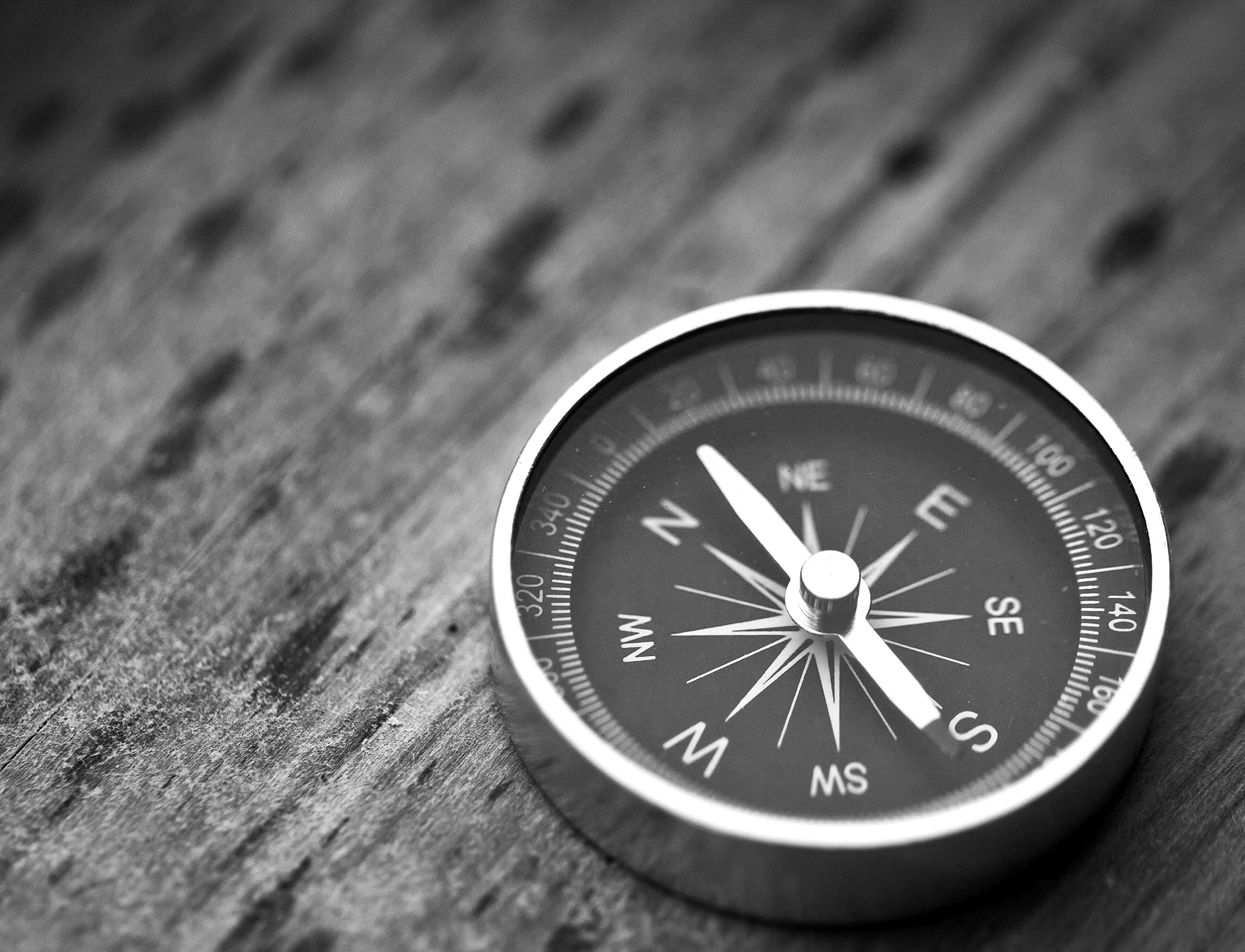 MissionGreenFuels’ Roadmap
Roadmap strengths:
Well-established and ambitious
Robust technical foundation
Involvement from the entire value chain

Roadmap update:
General update
More operational
Broader accessibility in the green transition.


Updated roadmap to be published late 2024.
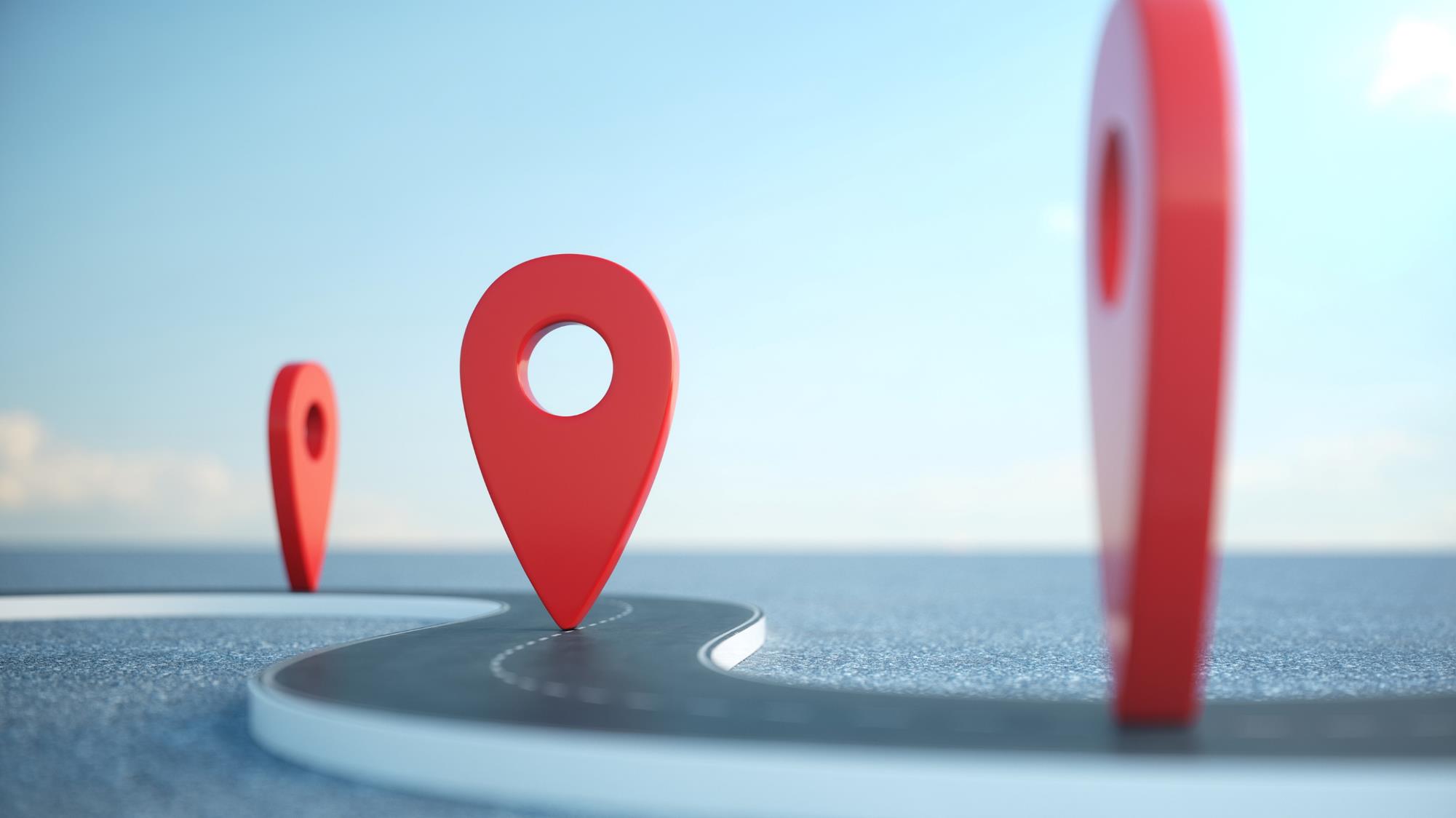 Danish Strengths
High international standing and many industry strongholds within green technologies. 
Interplay between research and industry. 
Identified need
Broader strategic plan based on broad coordination and commitment across the entire value chain to create the largest possible impact.
Approach
DK government launched mission-driven research efforts to make Denmark a frontrunner within the development of new green break-through technologies and contributing to a reduction of emissions in Denmark and globally.

The role of the roadmap
Crucial for ensuring that Denmark's efforts in green technology research and industry are strategically aligned and coordinated.
(Inno)Mission approach
missiongreenfuels.dk
Status
2022
Now
?
≈100
Partners
56
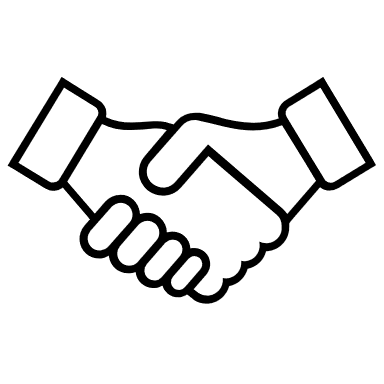 ≈ DKK 350 mio.
Budget
≈ DKK 200 mio.
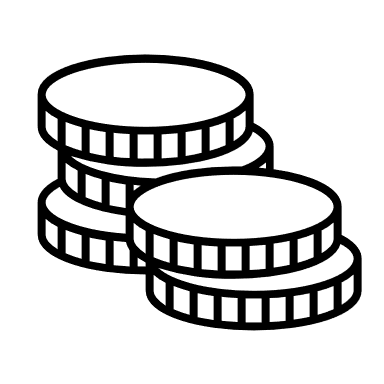 + Research Reserve 2025
+ Research Reserve 2024
21
Projects
9
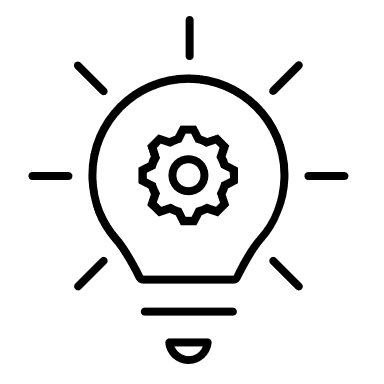 21 + ?
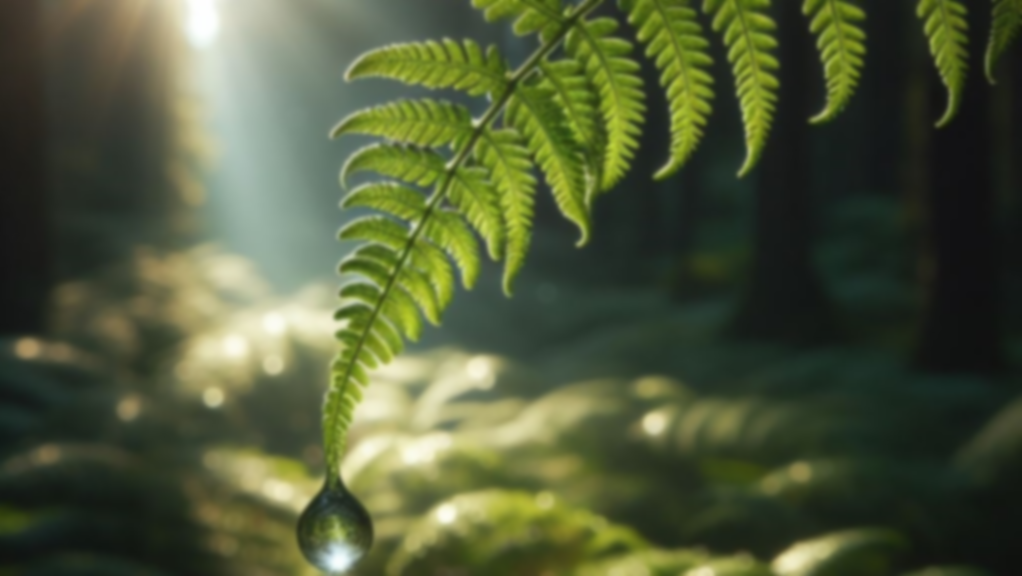 Pool 2
Pool 1
Pool 4 

2024 320 mio. dkk research reserve.

2024 IFD will announce a call for research reserve in competition among the 4 innomission.
Pool 3

2023 300 mio. dkk research reserve. 


August 2024Calls published.
174mio. dkk
total budget
9 Projects
79,5mio. dkk
total budget
12 Projects
97 
mio. dkkIFD Investment
56,5 
mio. dkkIFD Investment
67mio. dkk
co-financing
24mio. dkk
co-financing
ComElCo
H2-SAF
COMPAS
MTHiO
DYNFLEX
R2P2X
GREMEOH
STAB3
HyFueling HD
SAFE
COMON
CARMA-GreenFuels
Methanol-to-Jet
SafeSBU
PtX Sector Coupling and LCA
PtX Markets
Safer and faster PtX
Safer and faster PtX
DEEP
PtX Infrastructure
PowerLBG
RIGHydro
Budgets from 2.5 to 51 million dkk.
Budgets from 2.7 to 12.2 million dkk.
7
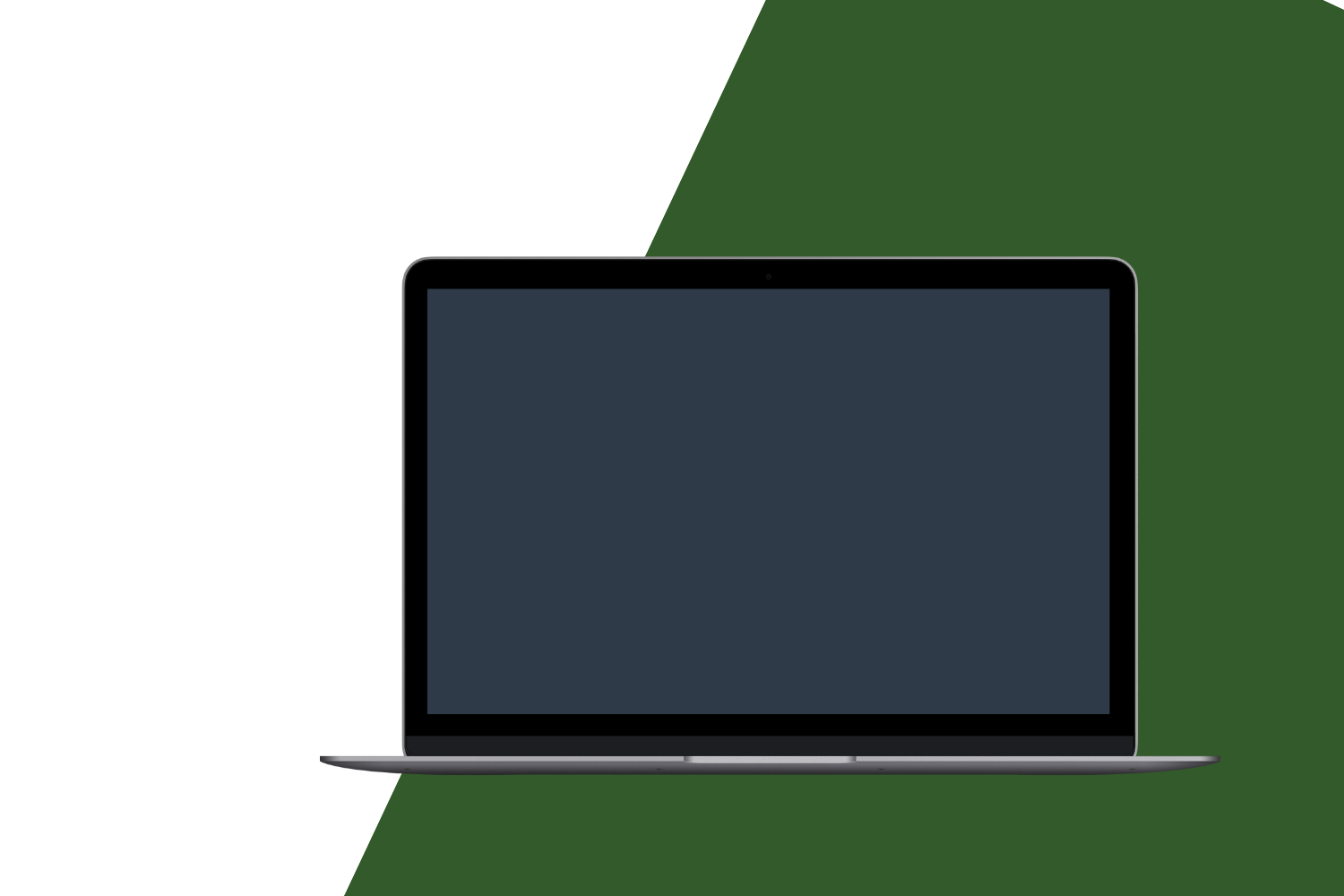 Join our Mission
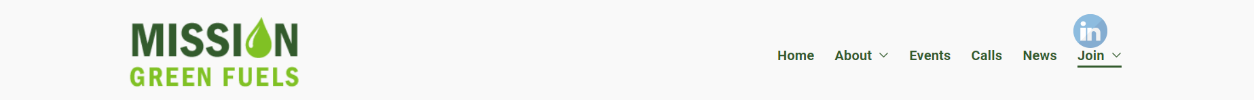 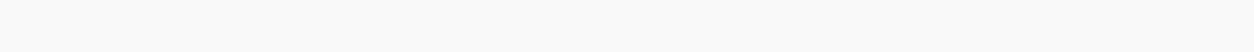 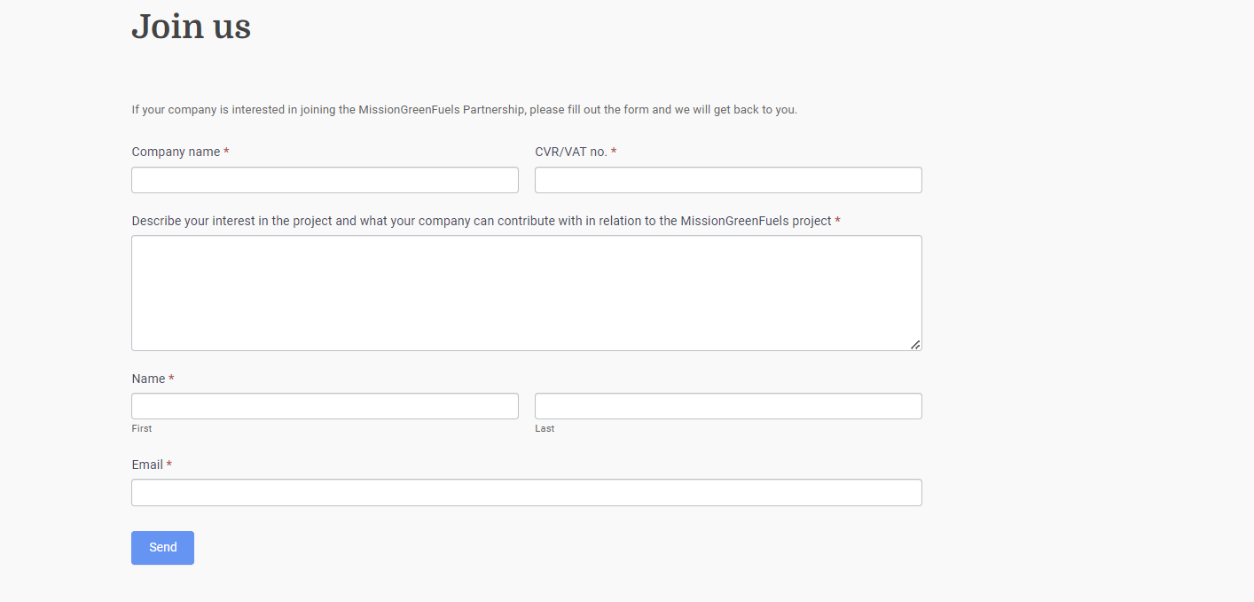 Apply for partnershipon our website:

www.missiongreenfuels.dk
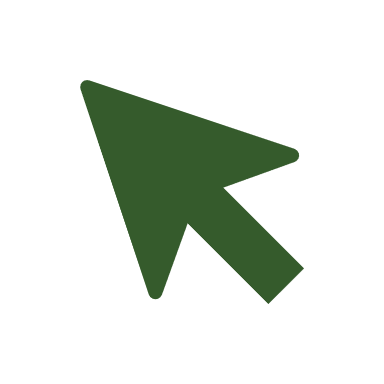 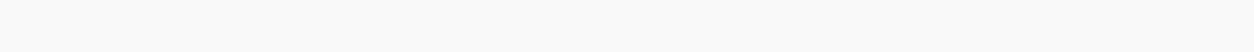 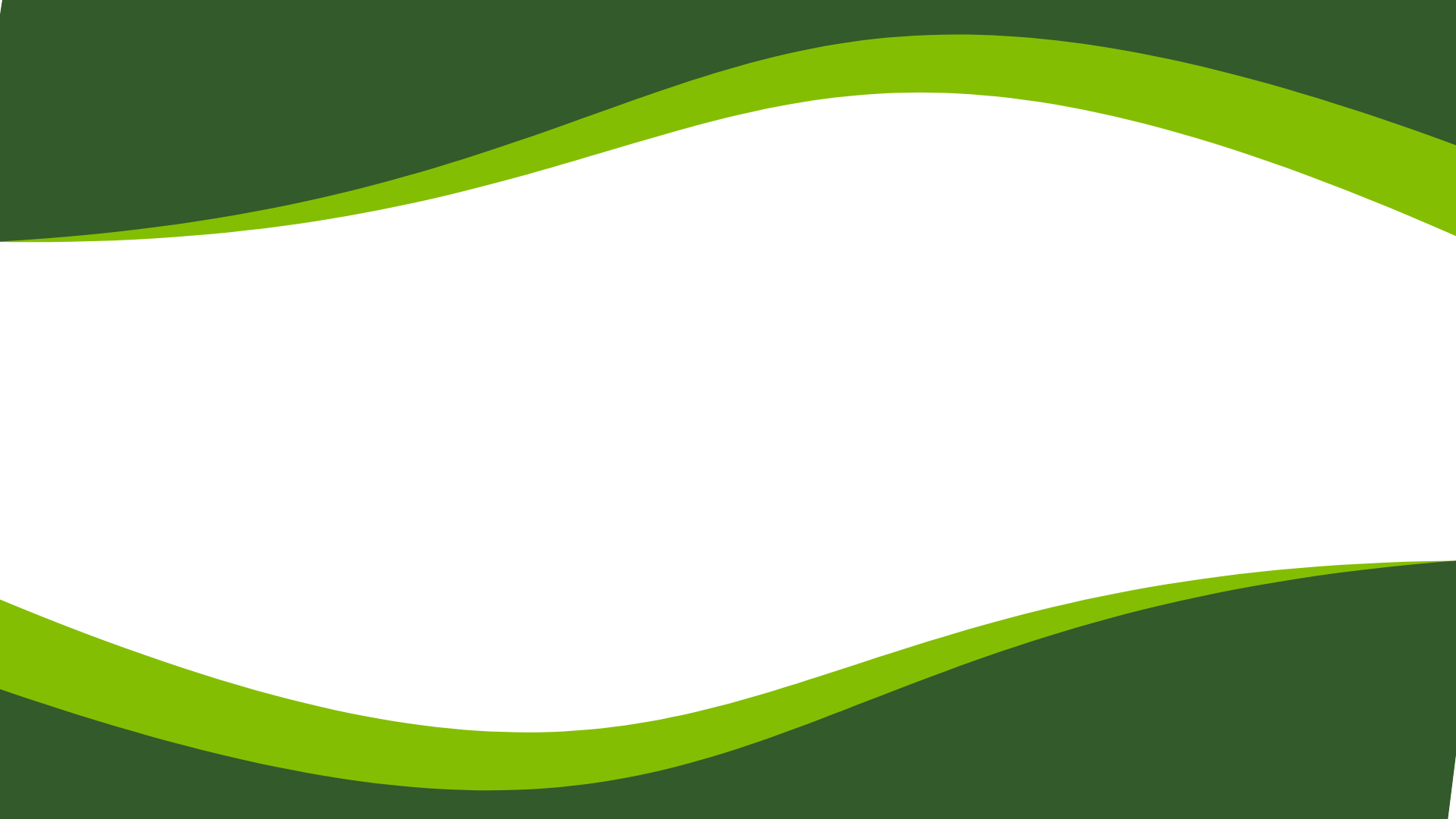 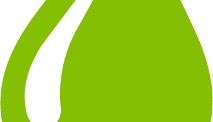 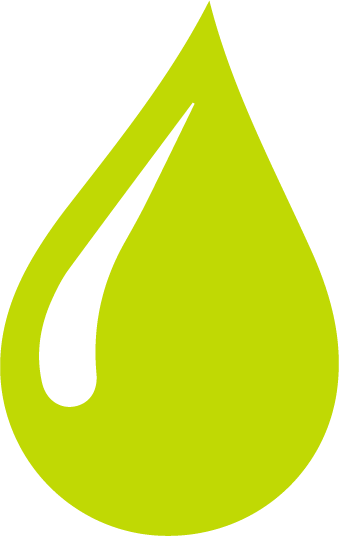 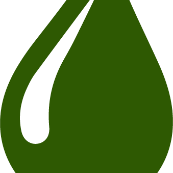 Thank you for the attention
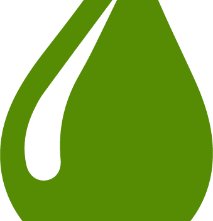 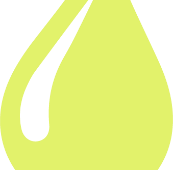 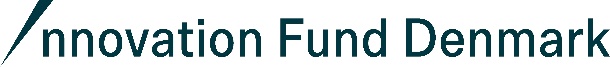 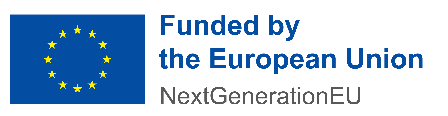 This project has received funding from The Innovation Fund Denmark – 1150-00001B.
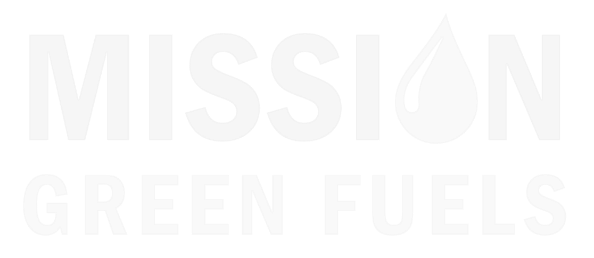